Man Made Pollution
Specification Link:
Ecology
Highlight key words in the information below:
What are the main causes of eutrophication?
__________________________________________________________________________
Eutrophication. Nitrates are necessary nutrients for algae and phytoplankton growth. Discharge of nitrates to surface water bodies greatly accelerates the natural process of eutrophication, causing algal blooms which ultimately lead to depleted oxygen levels and generally poor water quality.
What effect doe eutrophication have on algae growth?
__________________________________________________________________________
What happens to underwater plants if no light can get to them?
__________________________________________________________________________
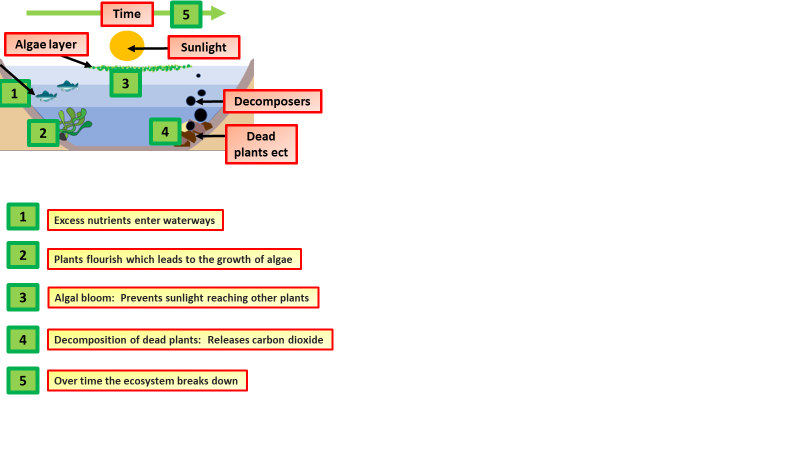 When bacteria respire under water, what gas do they take out of it?
__________________________________________________________________________
What are the main causes of acid rain?
__________________________________________________________________________
Highlight key words in the information below:
Rainfall made so acidic by atmospheric pollution that it causes environmental harm, chiefly to forests and lakes. The main cause is the industrial burning of coal and other fossil fuels, the waste gases from which contain sulphur and nitrogen oxides which combine with atmospheric water to form acids.
What effect does acid rain have on trees?
__________________________________________________________________________
What effect does acid rain have on limestone?
__________________________________________________________________________
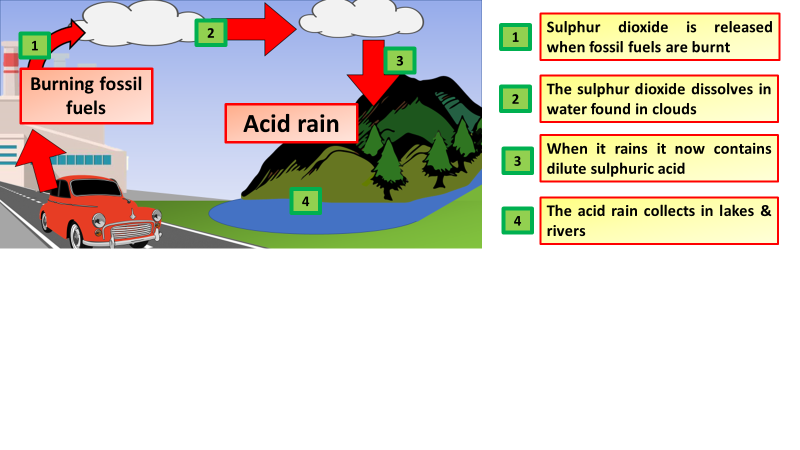 What effect does acid rain have on lakes?
__________________________________________________________________________
Highlight key words in the information below:
Global warming is projected to have a number of effects on the oceans. Ongoing effects include rising sea levels due to thermal expansion and melting of glaciers and ice sheets, and warming of the ocean surface, leading to increased temperature stratification.
Describe how we can reduce global warming:
____________________________________________________________________________________________________________________________________________________________________________